Doloto: Code Splitting for AJAX Applications
Ben Livshits and Emre Kiciman
Microsoft Research
Redmond, WA
A Web 2.0 Application Disected
1+ MB code
Talks to 14 backend services
(traffic, images,
directions, ads, …)
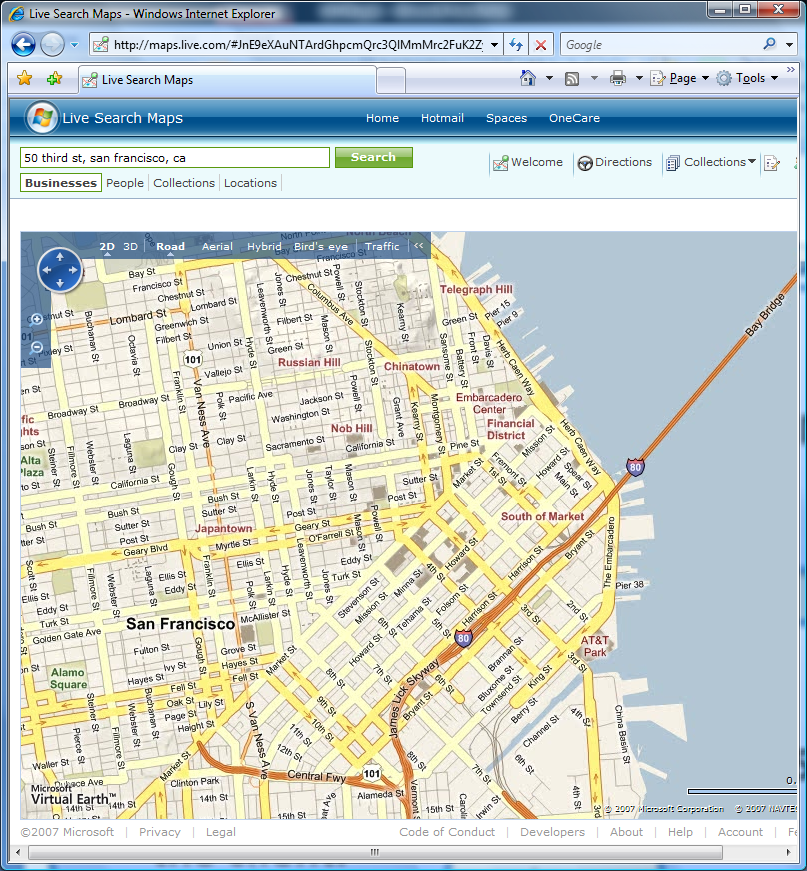 70,000+ lines of JavaScript code downloaded
2,855 Functions
[Speaker Notes: Update the map]
AJAX Apps Have Lots of Code
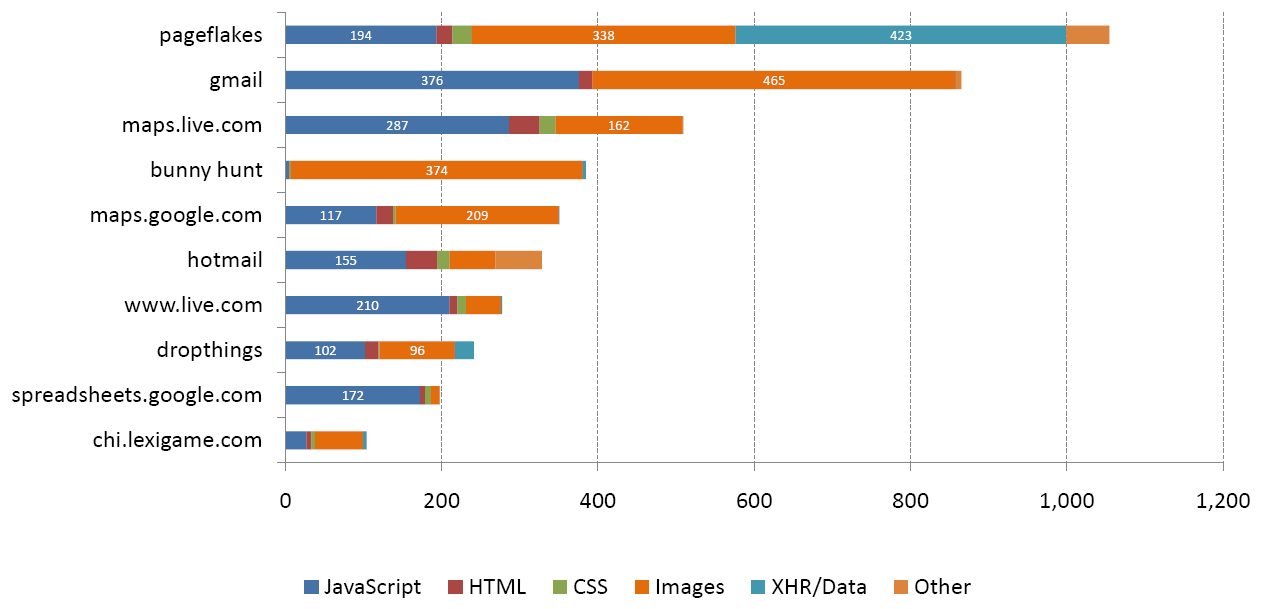 Up to 90% of a Web 2.0 app is JavaScript code!
3
Why AJAX?
Client-side JavaScript code 
Reduces latency and improves user experience
Avoids constant network round trips

Catch-22
Takes a while to transfer code to the client
Code can be MBs in size
Application execution is blocked until code arrives
Motivation for Doloto
Idea behind Doloto
Start with a small piece of code on the client
Download required code on demand (pull)
Send code when bandwidth available (push)

Leads to better application responsiveness
Interleave code download & execution
Faster startup times
Rarely executed code is rarely downloaded
5
Doloto Training Tool
[training] Runtime training to collect access profile (AjaxView Fiddler plugin)

[rewriting] Function rewriting or “stubbing” for on-demand code loading

[prefetch] Background prefetch of clusters as the application is running
Automated Function Splitting
var g = 10;

var real_f1;
function f1() {
    if(!real_f1){
        var code = load(“f1”);
        real_f1 = eval(code);
        f1 = real_f1;
    }
    return real_f1.apply(this,
                       arguments);
}
var g = 10;
function f1(){
    var x=g+1;
    …
    …
    …
    …
    …
    return …;
}
[training] Runtime training to collect access profiles

[rewriting] Function rewriting or “stubbing” for on-demand code loading

[prefetch] Background prefetch of clusters as the application is running
eval($exp(“f1”), “”);	    // 21 chars
7
Architecture of Doloto
[training] Runtime training to collect access profiles

[rewriting] Function rewriting or “stubbing” for on-demand code loading

[prefetch] Background prefetch of clusters as the application is running
Size Savings with Doloto
Runtime Savings with Doloto
Contact us
Ben Livshits (livshits@microsoft.com)
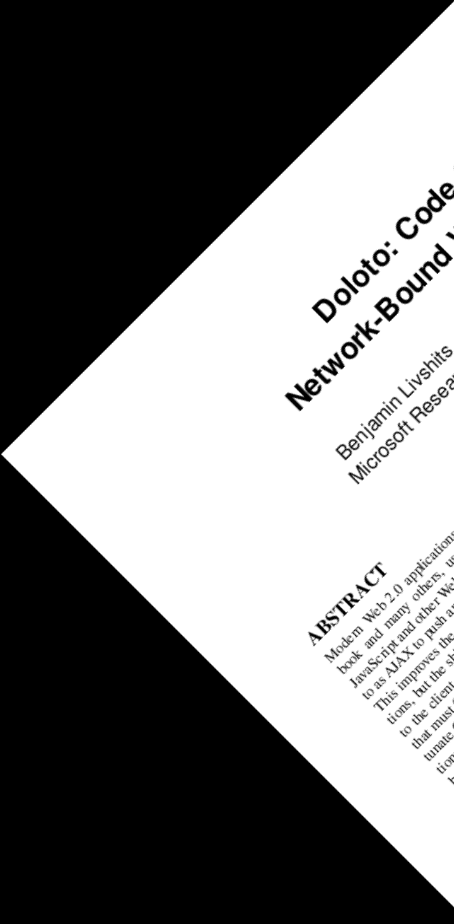 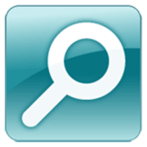 Doloto MSR _